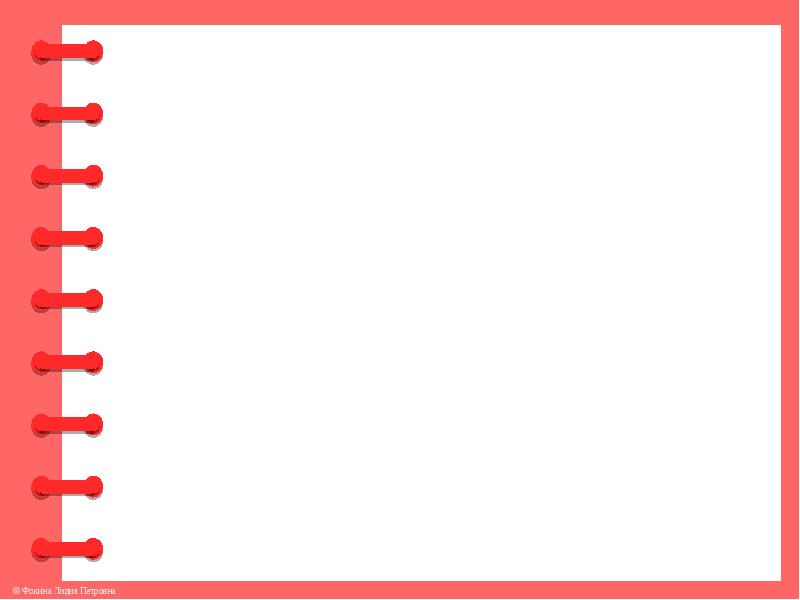 УПРАВЛЕНИЕ ОБРАЗОВАНИЯ АДМИНИСТРАЦИЯ ГОРОДА НИЖНИЙ  ТАГИЛ 
МУНИЦИПАЛЬНОЕ АВТОНОМНОЕ ДОШКОЛЬНОЕ ОБРАЗОВАТЕОЬНОЕ УЧРЕЖДЕНИЕ ДЕТСКИЙ САД «ДЕТСТВО» КОМБИНИРОВАННОГО ВИДА
Семинар-практикум«Формирование кейса контрольно-измерительных материалов для специалистов, осуществляющих коррекционно-развивающую работу в условиях ДОО
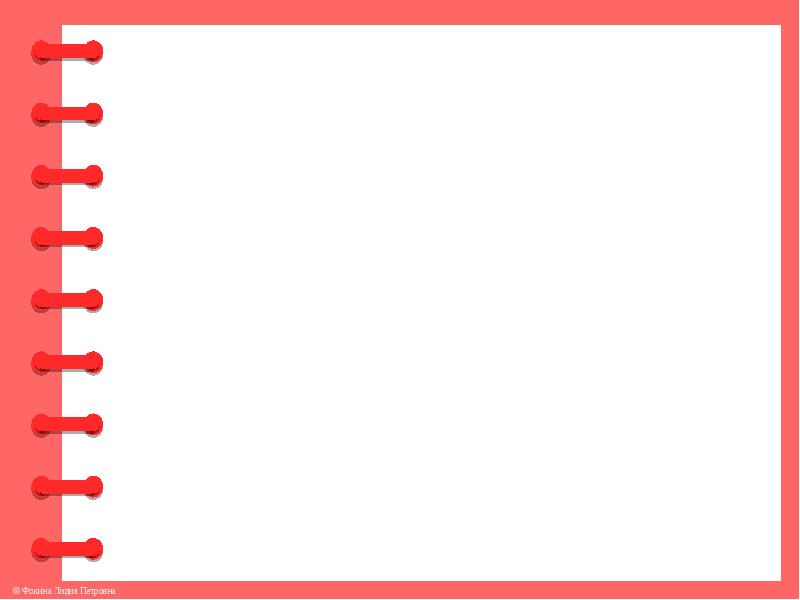 Развивающее оценивание качества образовательной деятельности в дошкольной образовательной организации
Ольга Леонидовна Гильманова, методист МАДОУ д/с «Детство»
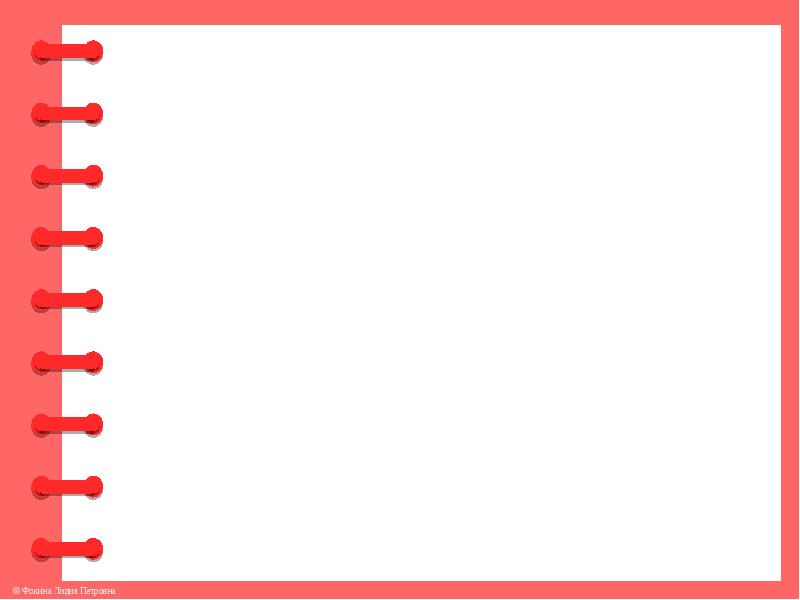 ПРИМЕРНЫЕ АДАПТИРОВАННЫЕОСНОВНЫЕ ОБРАЗОВАТЕЛЬНЫЕ ПРОГРАММЫ ДОШКОЛЬНОГО ОБРАЗОВАНИЯ
для детей с  амблиопией и косоглазием
для детей с умственной отсталостью (с интеллектуальными нарушениями)
для детей с нарушениями опорно-двигательного аппарата
для детей для слабовидящих
для детей слепых
для детей с тяжелыми нарушениями речи.
сайт http://fgosreestr.ru/
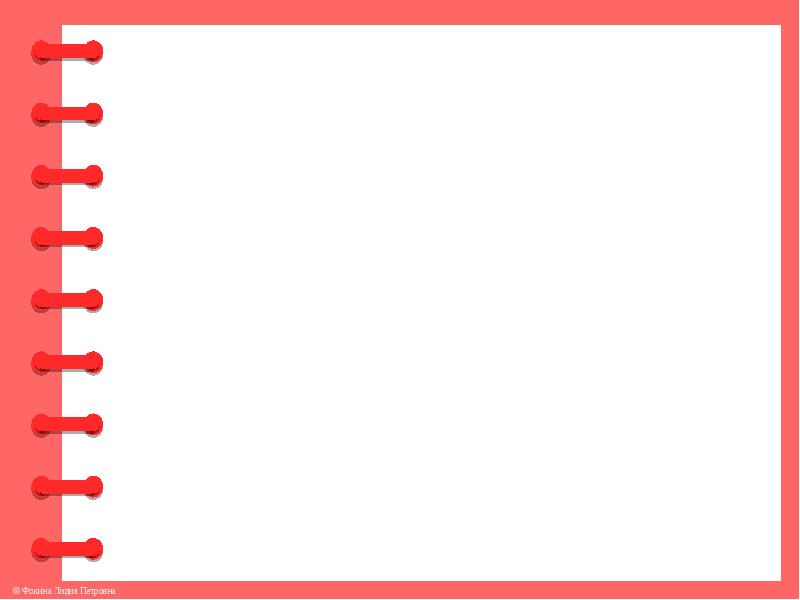 п. 1.3. «Развивающее оценивание качества образовательной деятельности по Программе»
Целевые ориентиры с учетом нарушений, которые:
- не подлежат оценке и соответствуют каждому виду нарушений; 
- не являются непосредственным основанием оценки, как итогового, так и промежуточного уровня развития детей;
- не позволяют формально сравнивать реальные достижения детей  и детей без нарушения в развитии;
 - не являются непосредственным основанием при оценке качества образования.
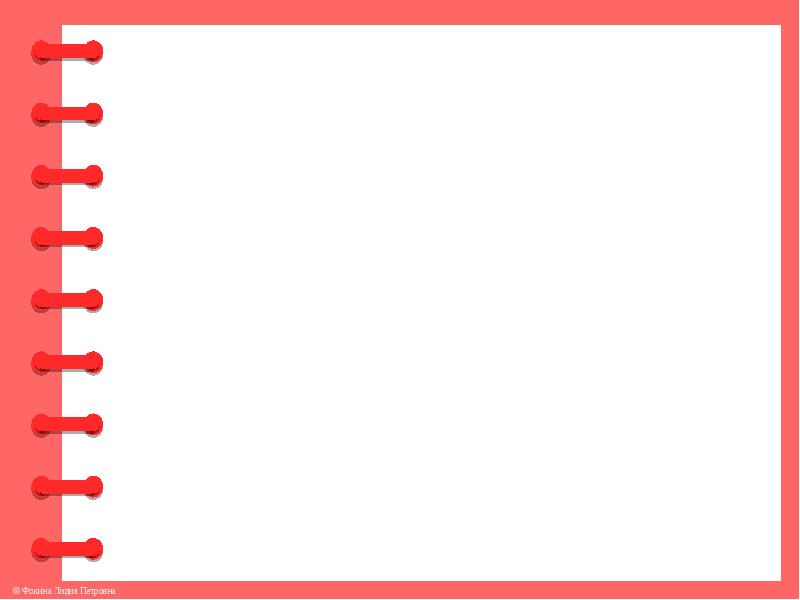 Целевые ориентиры АООП
Возраст ребенка
Уровень развития ребенка
Степень выраженности нарушений
Индивидуальные психологические особенности
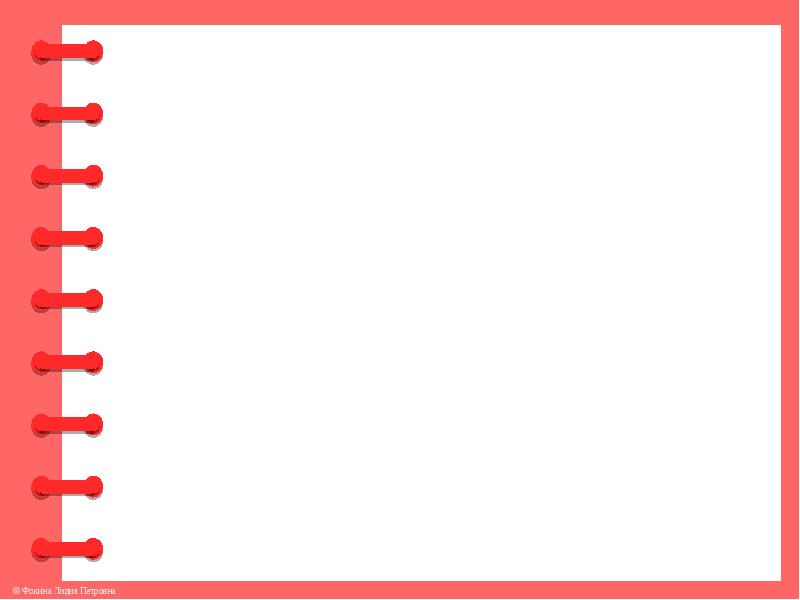 Педагогическая диагностика и мониторинг качества в Федеральном государственном образовательном стандарте дошкольного образования
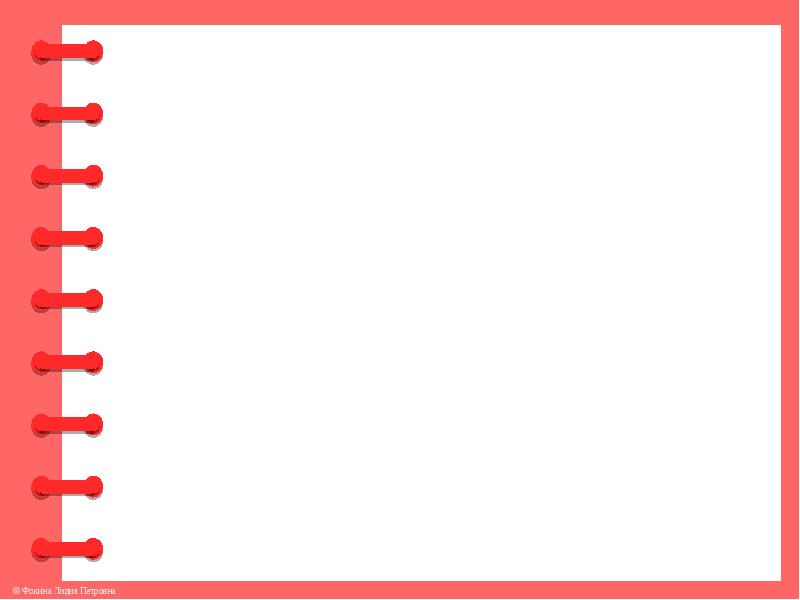 Развивающее оценивание в ПАООП (для детей с интеллектуальными нарушениями)
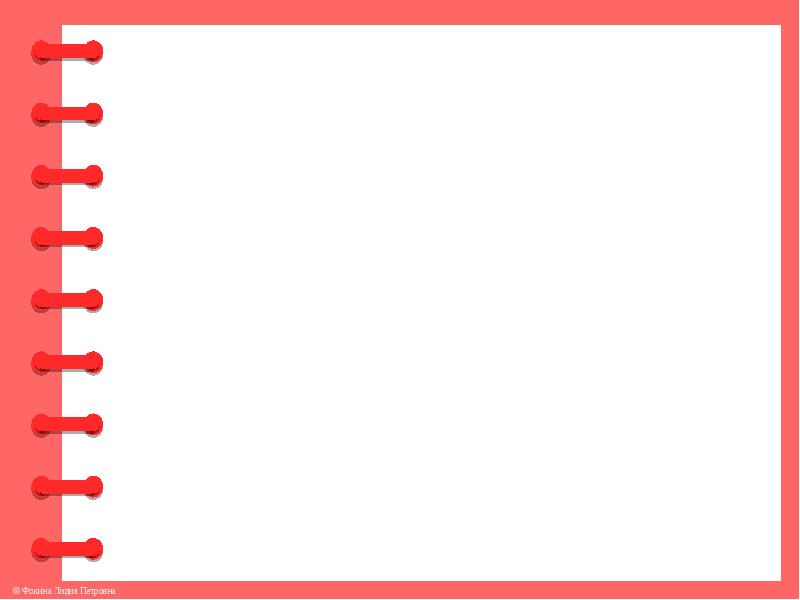 Показатель Группа «Условия обучения и воспитания»
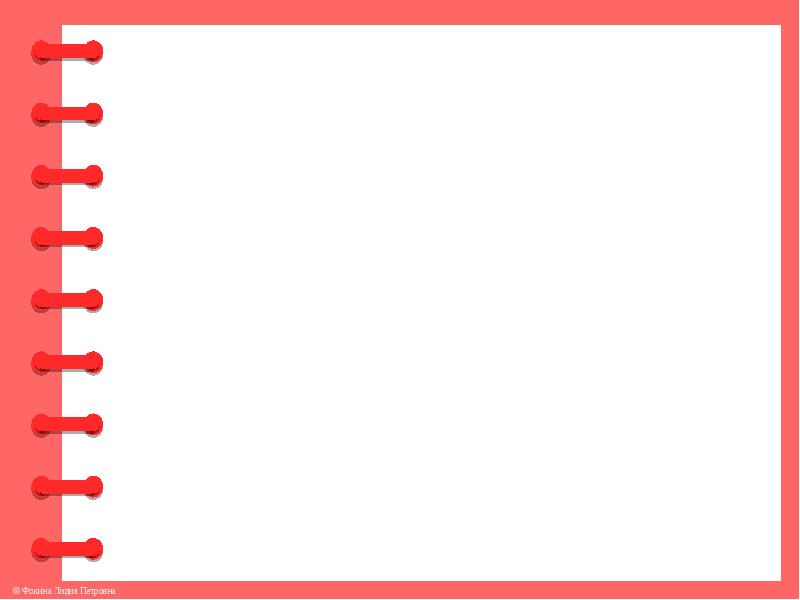 Формы и инструменты педагогической и психологической диагностики
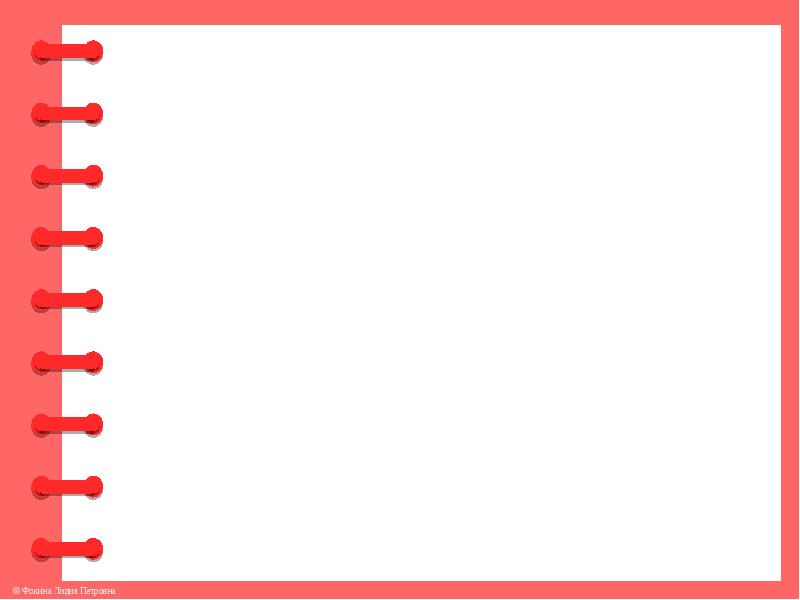 Используемые источники:
РЕЕСТР ПРИМЕРНЫХ ОСНОВНЫХ ОБЩЕОБРАЗОВАТЕЛЬНЫХ ПРОГРАММ МИНИСТЕРСТВО ОБРАЗОВАНИЯ И НАУКИ РОССИЙСКОЙ ФЕДЕРАЦИИ http://fgosreestr.ru/

Санникова Л.Н. Педагогическая диагностика в дошкольной организации: нормативно-методическое сопровождение реализации// Научно-методический электронный журнал «Концепт». – 2016 – Т.17.- С.445-449. - – URL: http://e-koncept.ru/2016/46264.htm.